上海交通大学助学金申请指南
（学生）
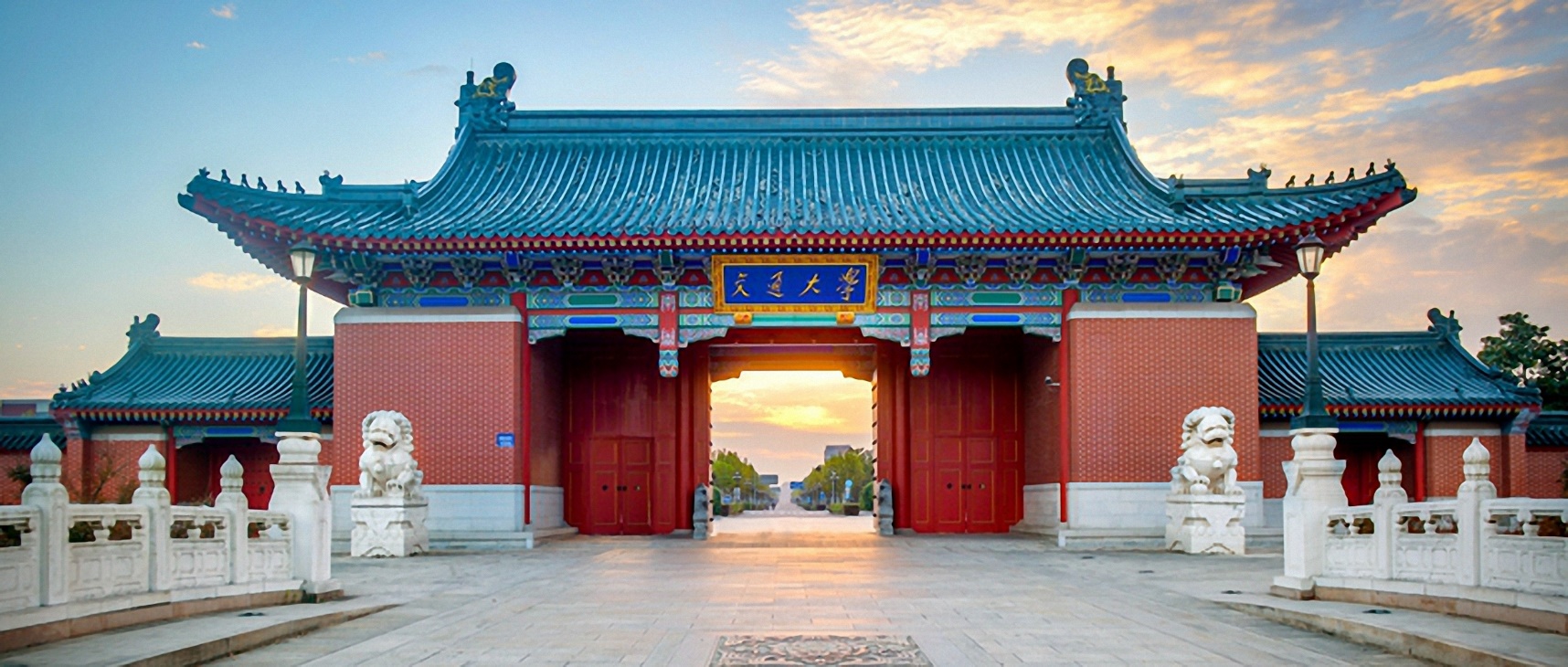 设奖方名称一栏
1.
年度个人总结线上操作指南
年度个人总结申请及审批流程
学生处审核
学生填写
思政考核
院系审核
年度个人总结报告无需打印只需线上提交即可
3.【院系】
进行审核
2.【思政】
进行审核，并对上一年获得发展助学金的同学进行ABC档
考核评定
1.【学生】
获得上年度助学金的同学提交年度个人总结
（名单已下发至院系）
4.【学生处】
进行审核
年度个人总结流程
思政教师考核评定原则
A档30%：计划完成为100%、成绩排名年级前50%、积极参加公益/课内外活动（以上三条皆满足）
B档40%：计划完成为75%且上一学年成绩挂科少于三门
C档30%：计划完成小于50%、成绩出现三门（含3门）以上挂科、生活铺张浪费，过度娱乐，奢侈消费或无故拒绝参加设奖方活动。
※考核C档学生自动取消本年度申请资格
线上申请指南——年度个人总结
1.通过Jaccount登陆我的数字交大（https://my.sjtu.edu.cn/），选择【服务大厅】中的【学生工作】点击【年度个人总结】进行填写。
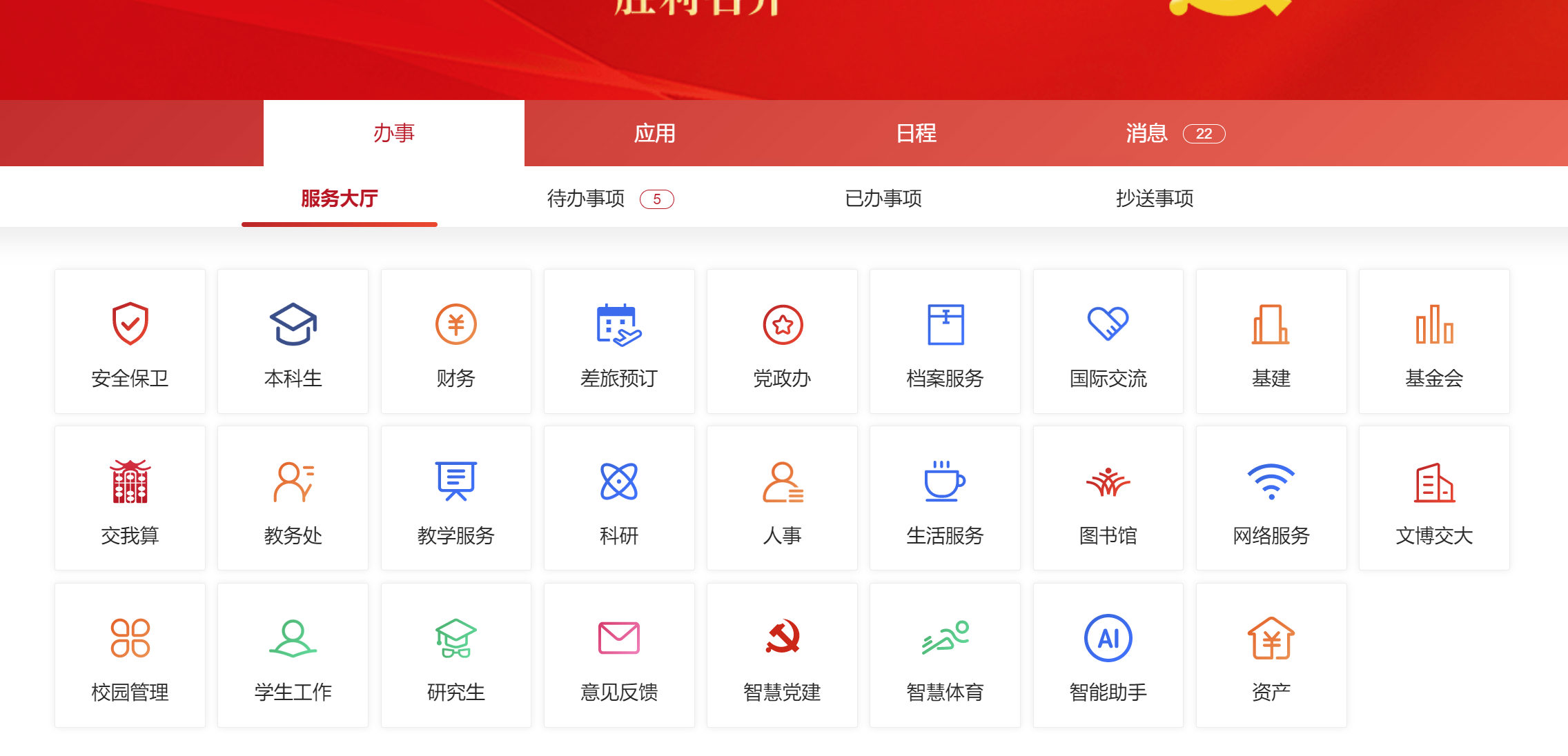 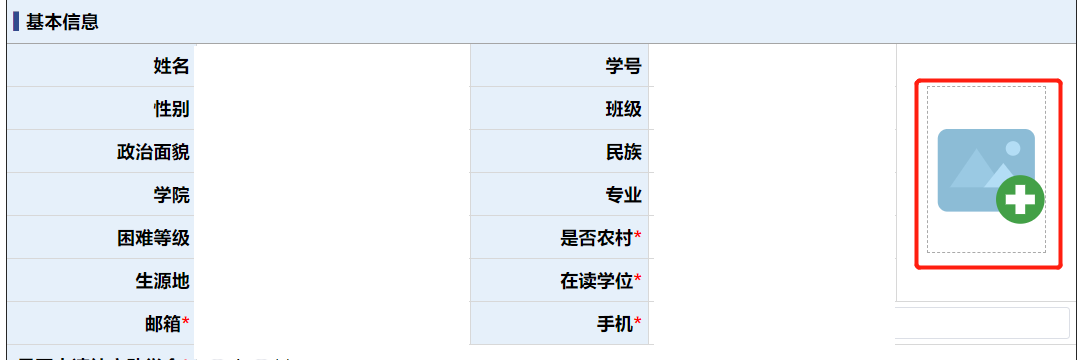 内容部分会自动填充，务必认真核对并进行相应修改！
学院请按照自己实际评审名额来源院系选择，部分电院同学如显示“xx系所”也请改为“电子信息与电气工程学院”
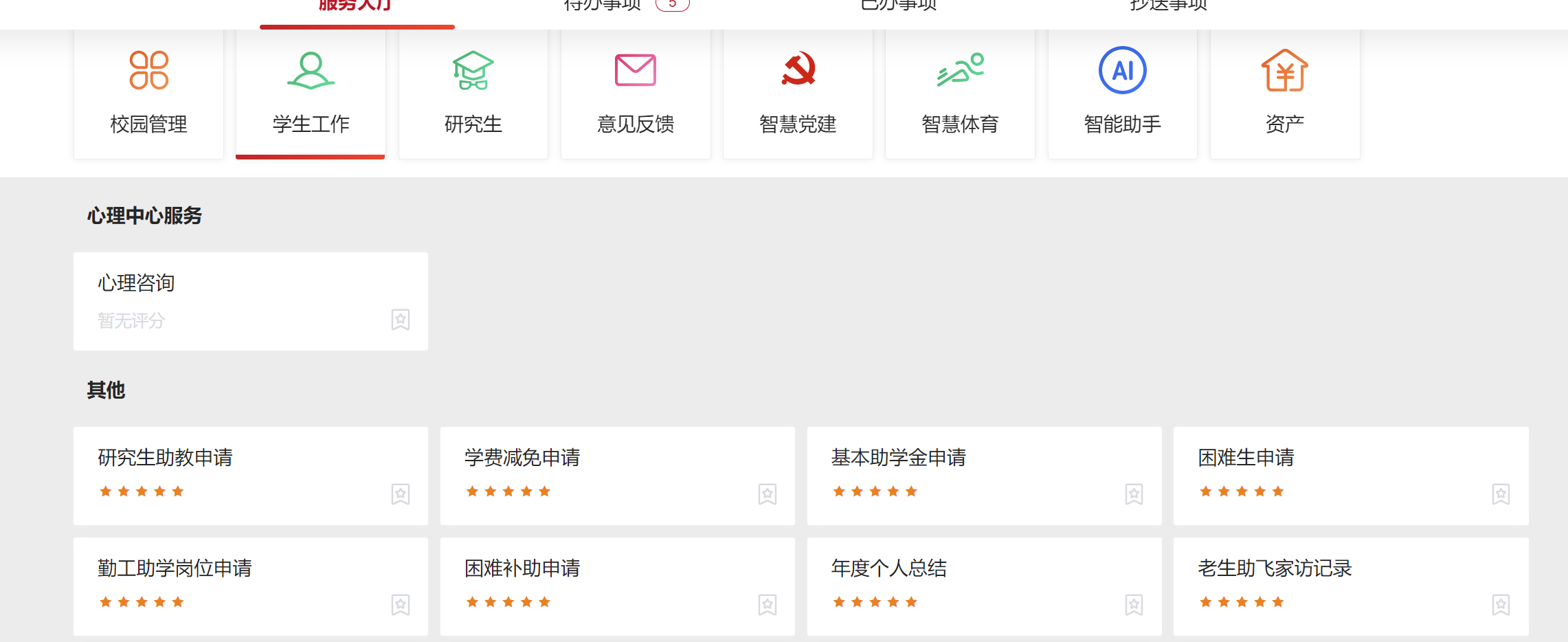 照片要求：
本人正面免冠彩色头像，纯色背景无边框，人像清晰
年度个人总结
线上申请指南——年度个人总结
2. 填写过程中，请注意以下栏目。
【总结与展望】栏目中，在尊敬的xx栏目中若有匹配则无需修改，若无匹配参考PPT第二页中设奖方名称进行填写
【职业生涯规划】栏目中，深造方向与就业方向选填一个，另一个则填“无”；
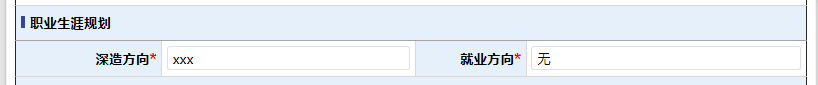 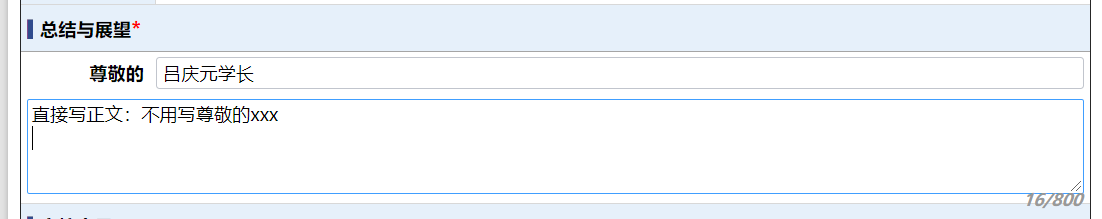 【上一年度个人提升计划完成情况】栏目中，最右侧为上年度计划的完成程度，填写区间为0%~100%。
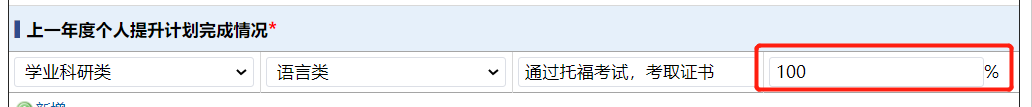 无需填写尊敬的xxx，直接填写正文即可
3. 上一学年挂科门数，将统计2020年度春季和秋季学期总的挂科门数（数字），将作为学院和学校考核评定的参考
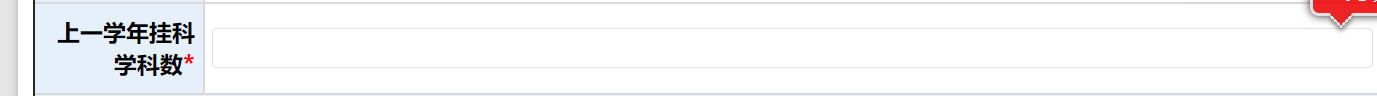 4. 填写完成后，点击左上角提交按钮后选择你的思政老师，确认后即完成年度个人总结的提交。
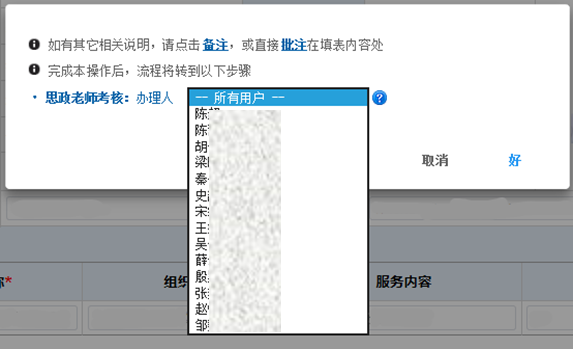 线上申请指南——年度个人总结
5. 提交后，登陆【我的数字交大】，在【已办事项】中查看审核进度
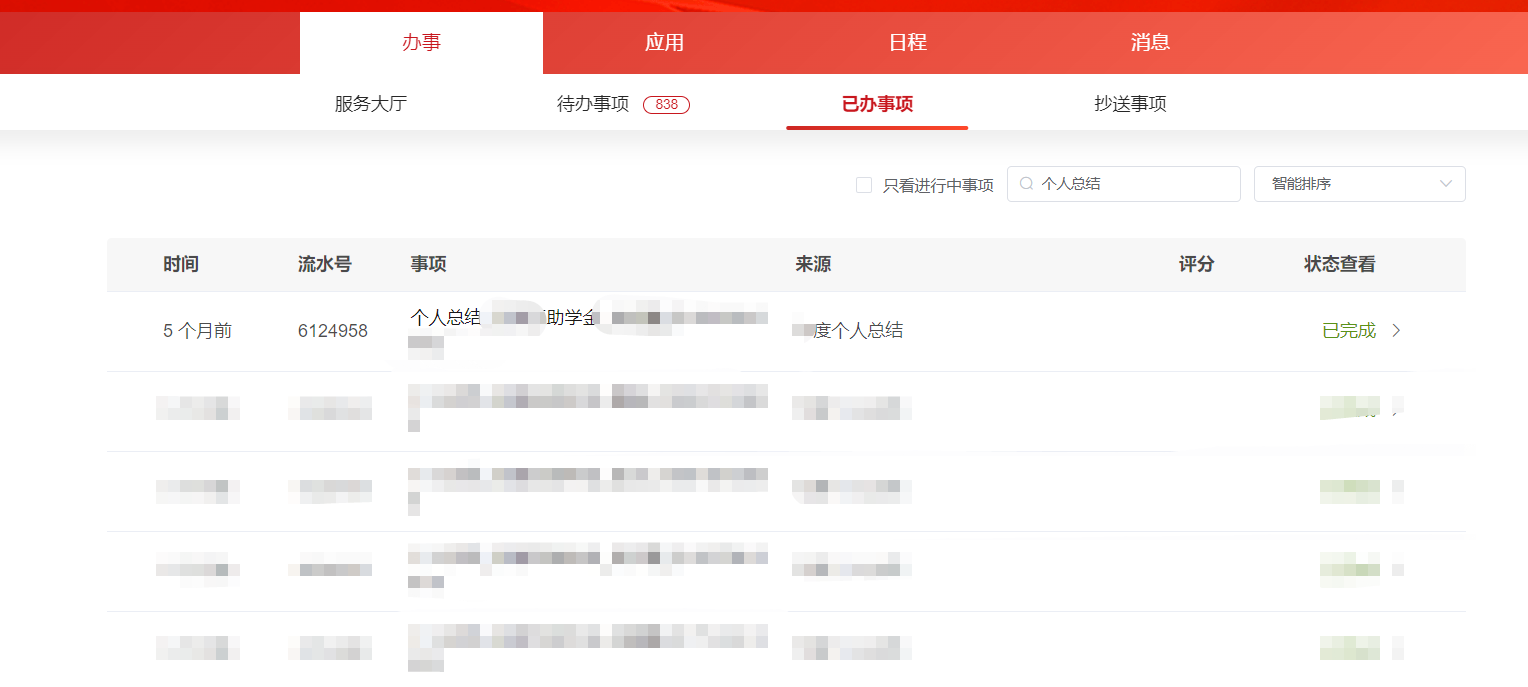 已办事项
点击对应申请
2.
助学金申请线上操作指南
助学金申请及审批流程
助学金申请流程
思政审核
院系审核
学生处审核
发展助学金
学生打印
学生填写
1.【学生】
和有意向申请发展助学金的学生提交申请
2.【思政】
进行审核
3.【院系】
进行评选性质（新评/续评/补评）及学生最终获助确认
4.【学生处】
进行审核
5.【学生】
打印提交纸质申请表至学院
线上申请指南——助学金申请
1.通过Jaccount登陆我的数字交大（https://my.sjtu.edu.cn/），选择【服务大厅】中的【学生工作】点击【助学金申请】进行填写。
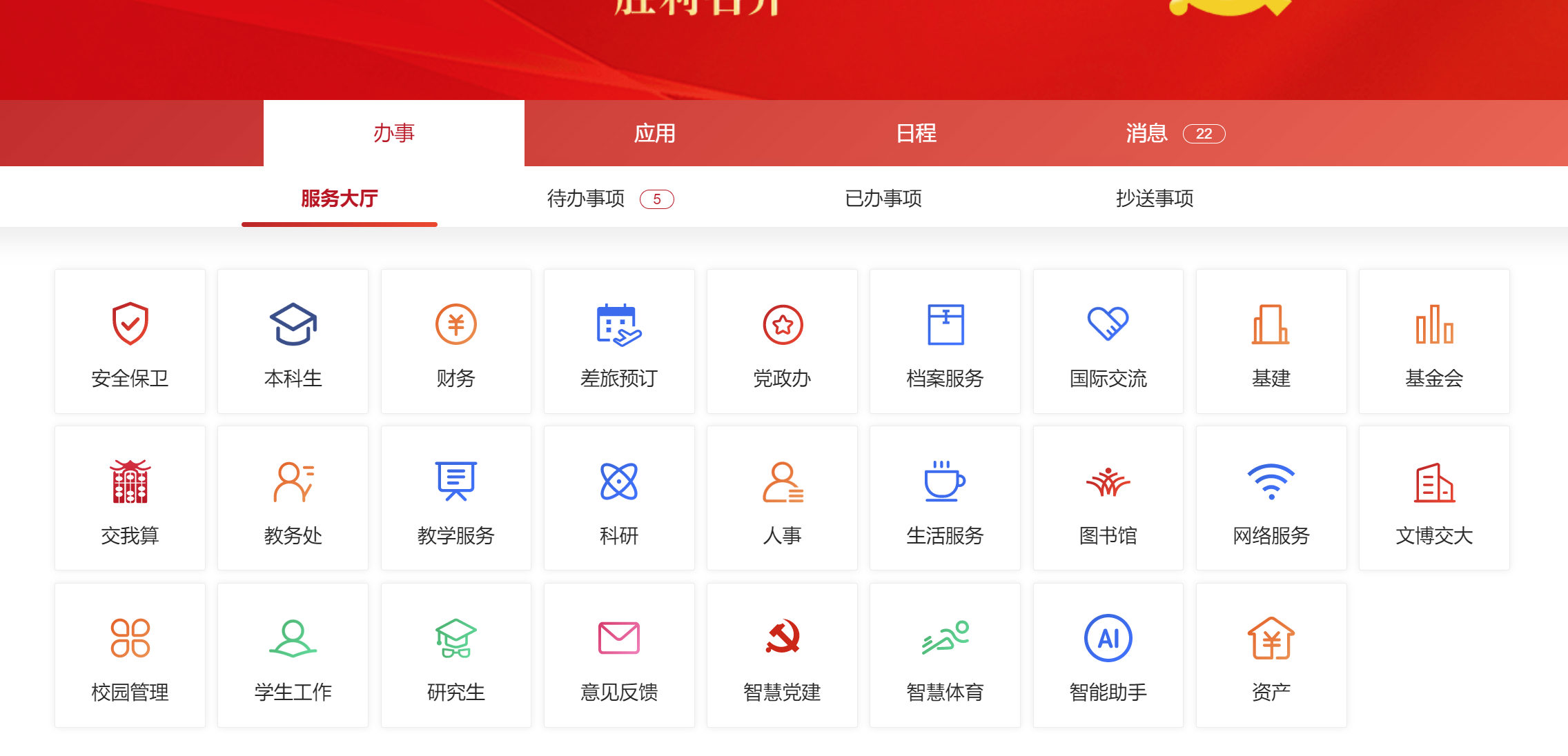 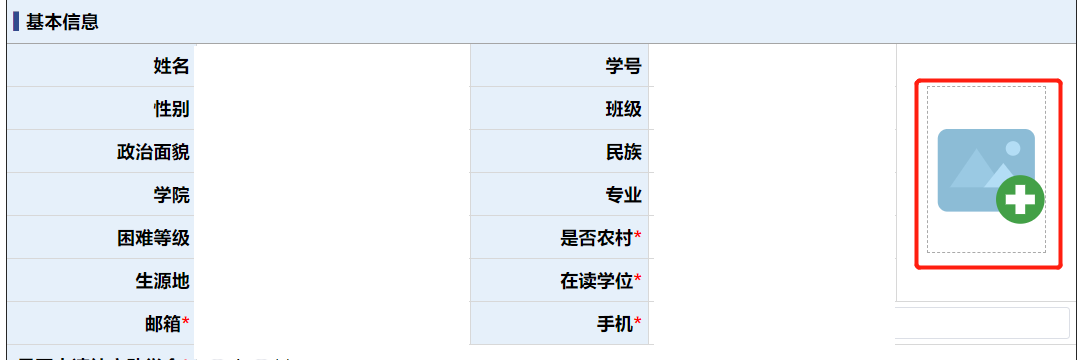 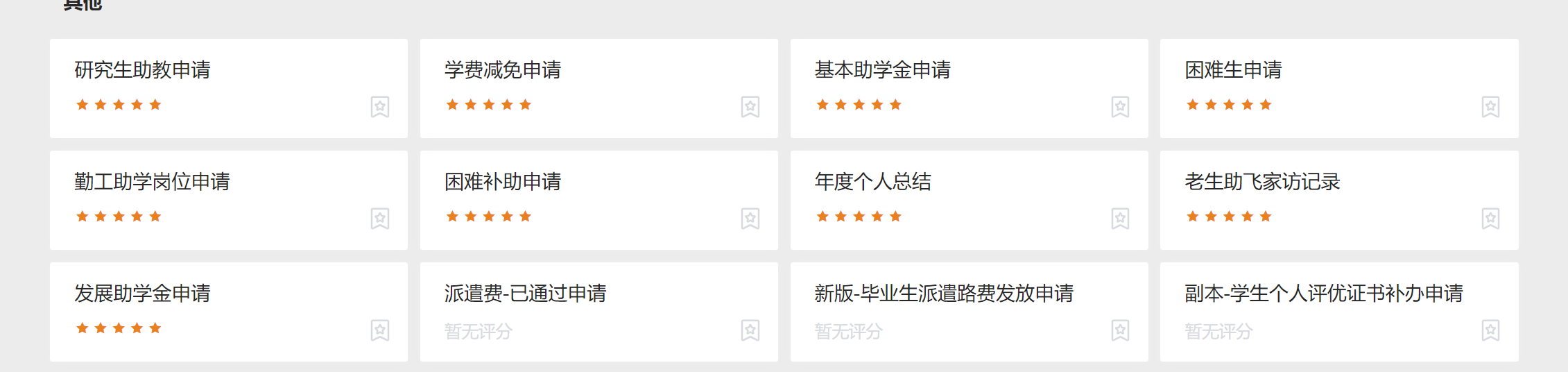 内容部分会自动填充，务必认真核对并进行相应修改！
学院请按照自己实际评审名额来源院系选择，部分电院同学如显示“xx系所”也请改为“电子信息与电气工程学院”
照片要求：
本人正面免冠彩色头像，纯色背景无边框，人像清晰（最好是证件照）
发展助学金申请
线上申请指南——助学金申请
2. 上一学年挂科门数，将统计2020年度春季和秋季学期总的挂科门数（数字），将作为学院和学校审核申请的考量（新生填写0即可）
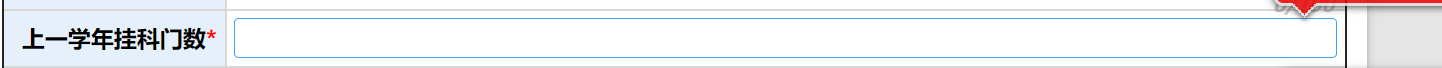 3. 注意:【个人情况及申请理由】
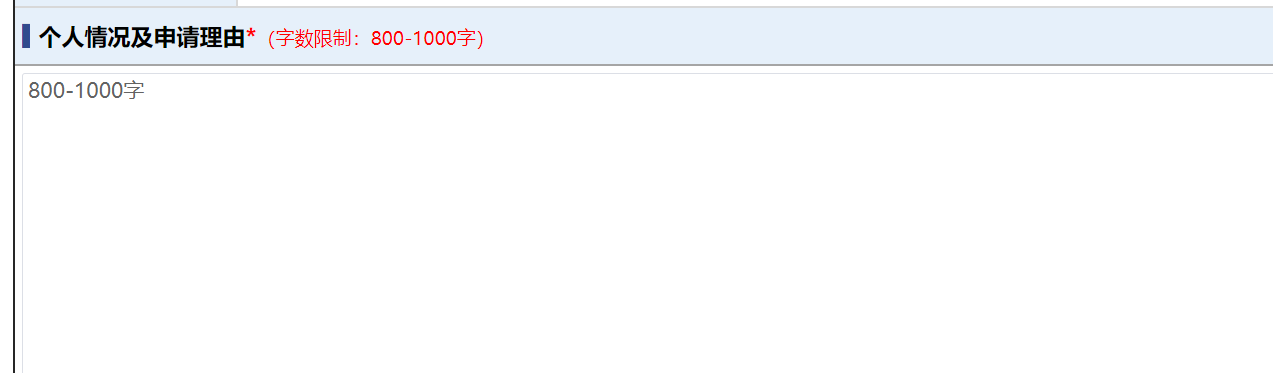 无需填写设奖方名称（即尊敬的xxx）直接填写申请理由
4. 下载个人学习生活情况报告模板，按格式填写完毕后作为附件上传（报告中注意设奖方抬头（参考PPT第二页设奖方名称）
注意事项：
1.不要修改“个人学习生活情况报告”这个大标题
2. 注意格式要求，设奖方名称见PPT第二页
3. 电子版上传时上传word，无需手写签名，递交院系的纸质需要签名
4. 若项目有特殊的报告要求，则在此报告中体现，例如对设奖方精神的学习感悟等要求
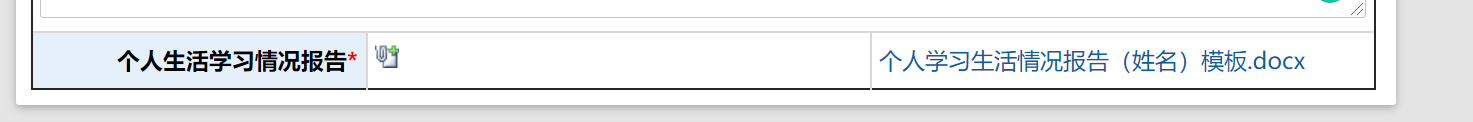 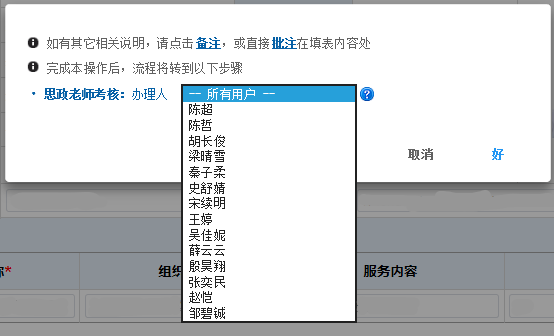 5. 填写完成后，点击左上角提交按钮后选择你的思政老师，确认后即完成助学金申请的提交。
线上申请指南——助学金申请
6. 提交后，登陆【我的数字交大】在【已办事项】中查看审核进度并打印。
申请获得发展助学金（含续评项目）的同学，需要打印提交： “助学金申请”纸质表格！
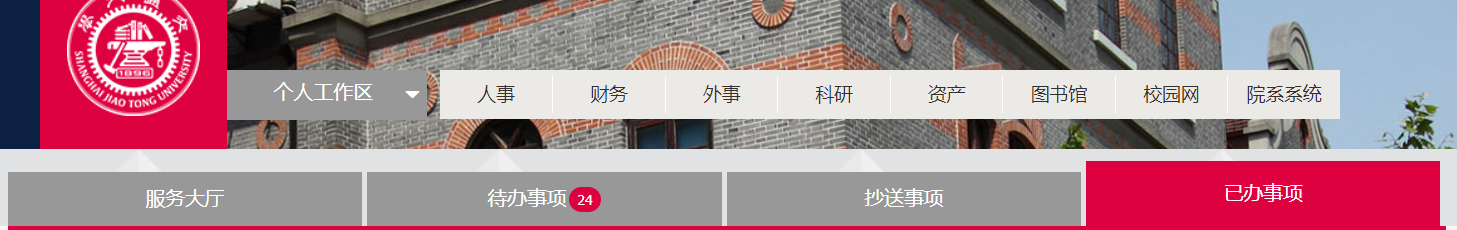 已办事项
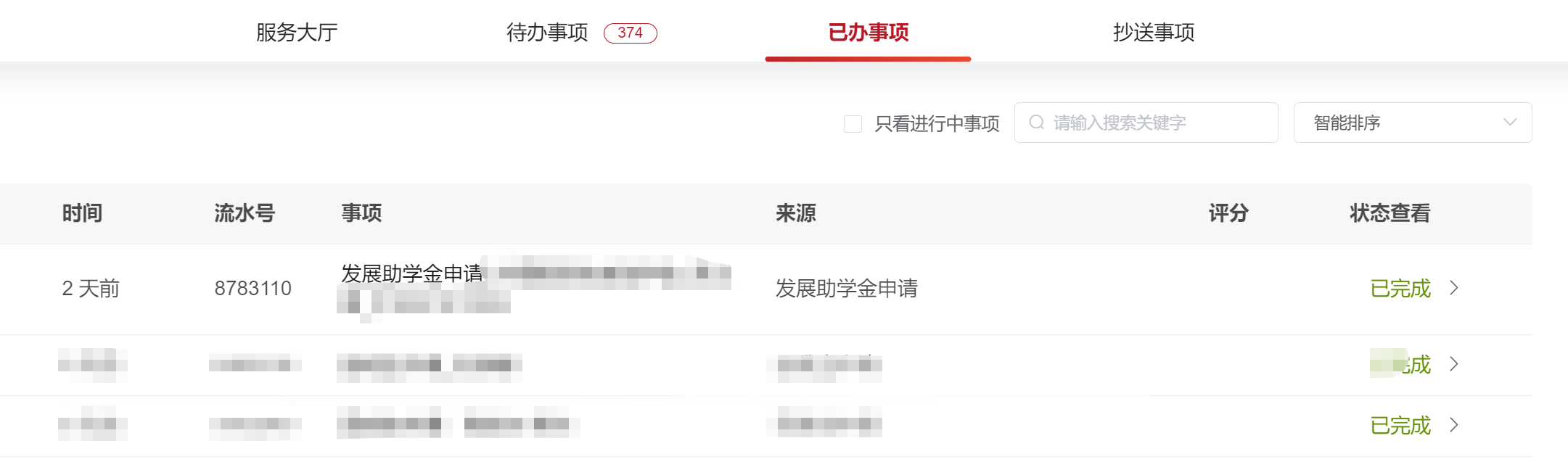 点击申请
点击右上角下载按钮，下载PDF进行打印后提交至学院。
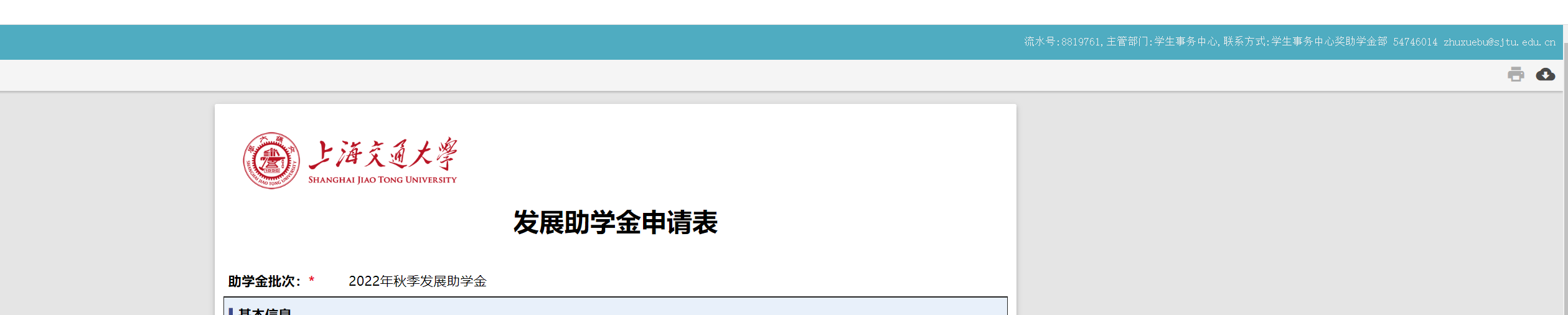 下载按钮
3.
家庭经济情况调查表打印
家庭经济情况调查表打印
2020年及以后同学新入库同学：本人可通过数字交大-已办事项中找到审核通过的【困难生申请】- 右上角下载PDF进行打印；
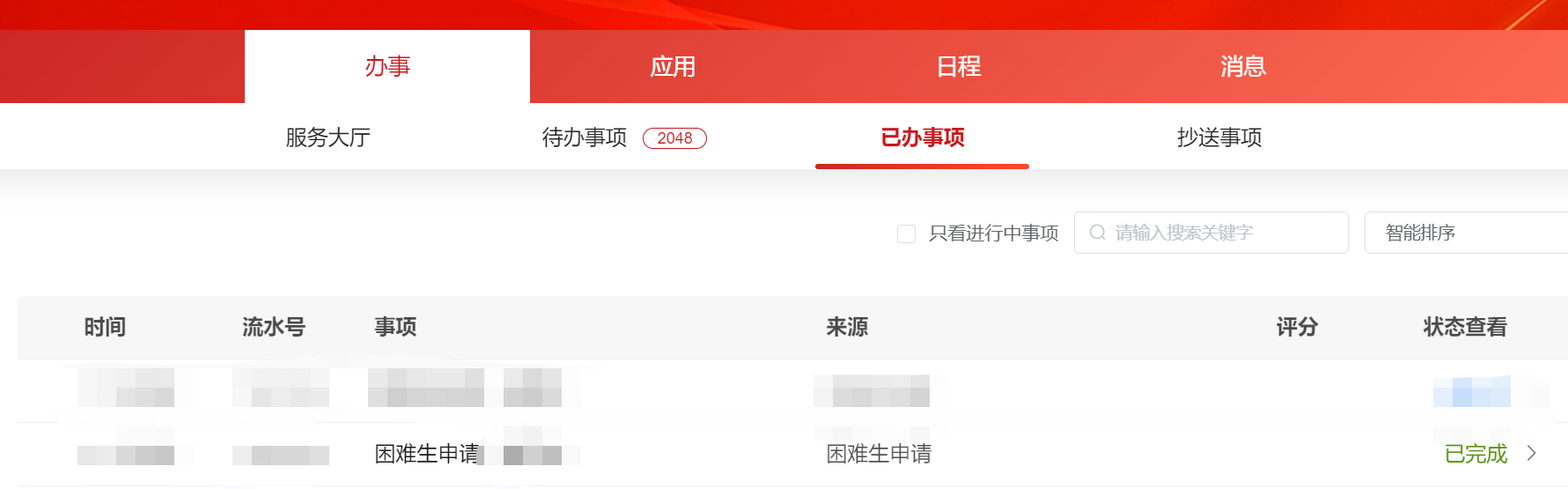 已办事项
点开申请
点击右上角下载按钮，下载PDF进行打印后提交至学院。
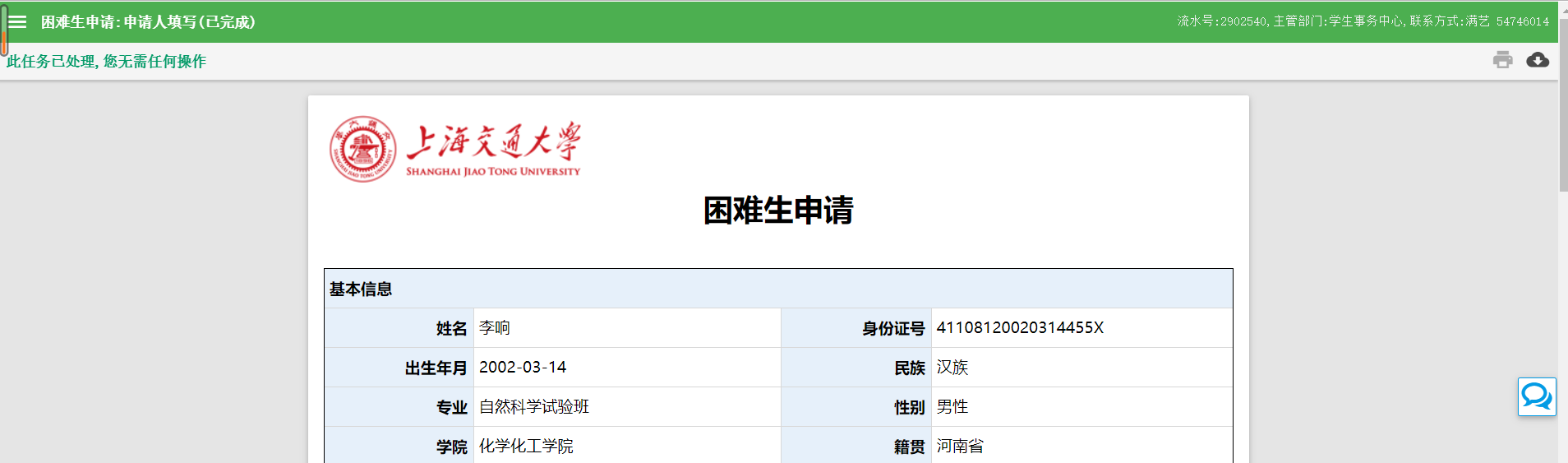 下载按钮